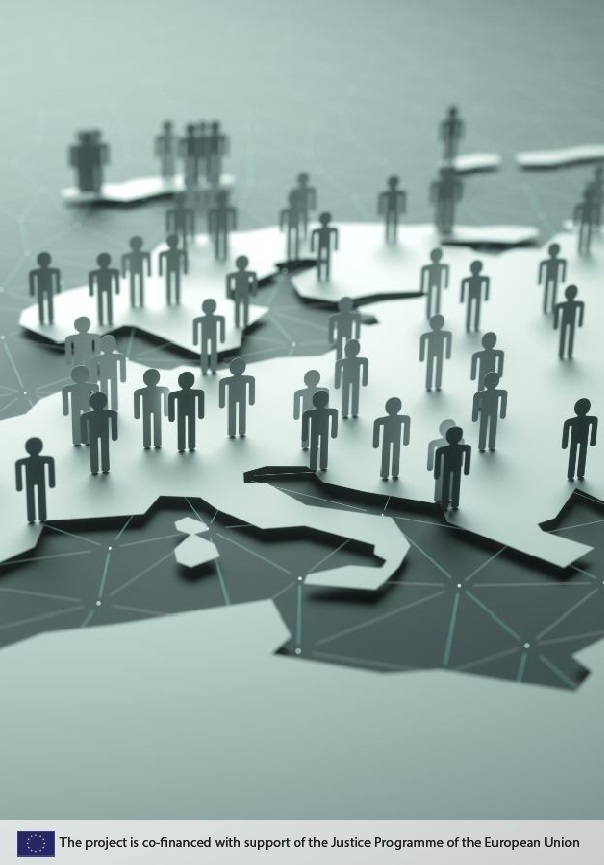 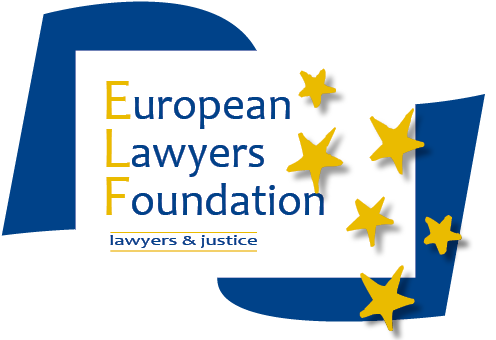 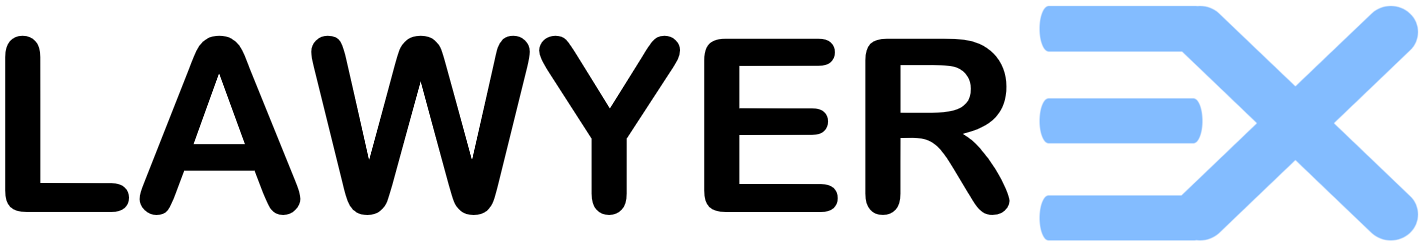 Certificate
Madrid, 10-11 October 2016
The European Lawyers Foundation, coordinator of the project, certifies that
Name Surname
Has taken part in a short-term placement in
[Name of the host institution + Name the country]
 
during the period
[Day/Month] – [Day/Month] [Year]
 
organised in the framework of the Multilateral Exchange of 
Lawyers 2 (LAWYEREX) project and under the supervision of the signatory of this certificate of attendance
[Name, surname, function of the supervisor]